Урок обобщения и систематизации знанийпо теме: «Важнейшие классы неорганическихсоединений.»«Мощь и сила науки во множестве фактов, цель – в обобщении этого множества»Д.И. Менделеев
ВОСпитывающая. Формирование интереса к умению, создание положительной атмосферы, воспитание взаимного уважения между учащимися, для раскрытия их способностей.
Цели урока:
Обучающая. Повторение, углубление и обобщение сведений об основных классах соединений: классификация, свойства, генетическая связь 
Развивающая. Развитие химического мышления, умения ставить и разрешать проблемы, обобщать и систематизировать информацию
Важнейшие классы неорганических соединений
Блок модуль №1Оксиды – это соединения химических элементов с кислородом
Их получают путем горения или сложных веществ разложения. В них два элемента, один – кислород. Я отнесу к ним и известь и лед
Классификация оксидов
Задания
Задание №1
Даны вещества: HCl, CaO, Al2O3, CO2, SO2,H2SO4, CuCl2, P2O5 , ZnO. Выбрать основные и кислотные оксиды. 
Задание №2
Впишите нужные формулы оксидов в пустые клеточки
Ответы
Задание №1
Основные: CaO, Al2O3, Zno
Кислотные: CO2, SO2, P2O5

Задание №2
Блок модуль №2
Основания - химические соединения, содержащие гидроксильную группу OH
В основаниях у фенолфталеина. Бывает не жизнь, а сплошная малина
Классификация оснований
Задания
Задание №1
Восстановите запись
а) СaO + ?  → Ca(OH)2
б) ?  +  H2O  → NaOH
Задание №2
Выберите из данного перечня основания: CaO, Ca(OH)2, SO2, HCl, HNO3, NaCl, KOH, Ba(OH)2
Ответы
Задание №1
а) СaO + H2O  → Ca(OH)2
б) Na2O  +  H2O  →2 NaOH

Задание №2
Ca(OH)2, KOH, Ba(OH)2
Блок модуль №3
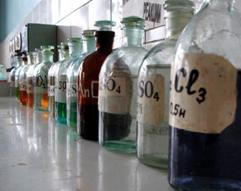 Кислоты - сложные вещества, в состав которых обычно входят атомы водорода
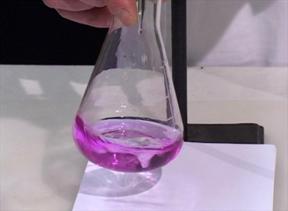 Они имеют кислый вкус, в них цвет изменяет лакмус. А если активный металл попадет, получим мы соль и еще водород
Классификация кислот
Задания
Задание №1
Выберите из данных веществ
 а) кислородосодержащие (двухосновные)
 б) бескислородные кислоты (одноосновные)
HCl, SO2, NaOH, Ca(OH)2, H2SO4 , H3PO4, H2SO3, HBr, HJ, H2CO3  ,P2O5

Задание №2
Составьте уравнения
 1) ? + HCl → ZnCl2 + H2O
2) CaO + ? → CaSO4  + H2O
Ответы
Задание №1
а) H2SO3, H2CO3, H2SO4
 б) HCL, HJ, HBr
Задание №2
1)  Zn + 2HCl → ZnCl2 + H2O
2) CaO + H2SO4 → CaSO4  + H2O
Блок модуль №4Соли – это сложные вещества, образованные атомами металлов и кислотными остатками
Хлориды и нитраты, сульфаты, карбонаты я без труда и боли объединю в класс соли
Задания
Задание №1
Дать названия: 
 NaCl, K2SO4, Al(NO3)3, MgCl2, FeCl3, CaCO3,   Na3PO4

Задание №2
Составить формулы солей и вписать соли в пустые клеточки
Ответы
Задание №1
Хлорид натрия, сульфат калия, натрат алюминия, хлорид магния, хлорид железа, карбонат кальция, фосфат натрия.
Задание №2
Блок модуль №5
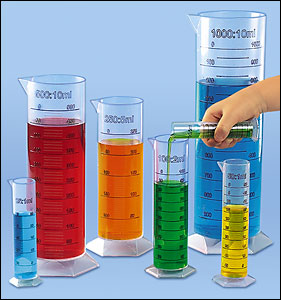 Практический
Свойства кислот
1) HCl + NaOH → H2O+ NaCl
Cu(OH)2 + 2HCl → CuCl2 + 2H2O
2) Взаимодействие солей с кислотами
      Na2CO3 + HCl → 2NaCl +H2O + CO2
3) Изменение цвета индикаторов: (лакмус в кислотах) Синий → красный
     В основаниях (фенотвталеин бесцветный) → малиновый
Блок модуль №6
Генетическая связь между классами
Металл → Основной оксид → Основание (щелочь) → соль


Неметалл  → Кислотный оксид → кислота  → соль
Задания
Осуществить генетическую связь
Задание №1
Ba → BaO → Ba(OH)2 → BaSO4
Задание №2 
P → P2O5 → H3PO4 → Ca3(PO4)2
Ответы
Задание №1 
 1) 2Ba + O2 → 2BaO
 2) BaO + H2O → Ba(OH)2
 3) Ba(OH)2 + H2SO4 → BaSO4 + 2H2O

Задание №2
 1) 4P + 5O2 → 2P2O5
 2) P2O5 + 3H2O → 2H3PO4
 3) 2H3PO4 + 3CaO → Ca3(PO4)2 + 3H2O
Задача (для всего класса)
Ученые подсчитали, что человек в день употребляет  12-15 г поваренной соли (NaCl). Сосчитайте сколько соли вы употребляете за месяц, за год. Сколько соли вы съели за свою жизнь (лет)?
Ответы
За месяц 15 х 30 = 450г
За год 450 х 12 = 5,4 кг
За лет 14 лет х 5,4 = 75,6 кг
Тест
1) Из предложенного перечня выберите основной оксид
     а) Na2O    б) SO3    в) P2O5
2) В результате взаимодействия с водой SO2 образуется
     а) основание    б) кислота    в) соль
3) В растворах щелочей фенолфталеин имеет цвет
     а) бесцветный    б) синий    в) малиновый
4) Какой металл  не реагирует с соляной кислотой
     а) Na    б) Ag    в) Zn
5)Что из перечисленного подходит соляной кислоте
    а) слабая    б) двухосновная    в) сильная
6) Вещества  какой пары  могут  реагировать между собой
   а) Zn + HCl   б) Zn + NaCl    в) Au + HCl
Ответы теста
1) А
2) Б
3) В
4) Б
5) В
6) А

Критерии оценки
6 правильных ответов – 5
5 правильных ответов – 4
4 правильных ответа – 3